İnkılaplar Test Soru ve Cevapları
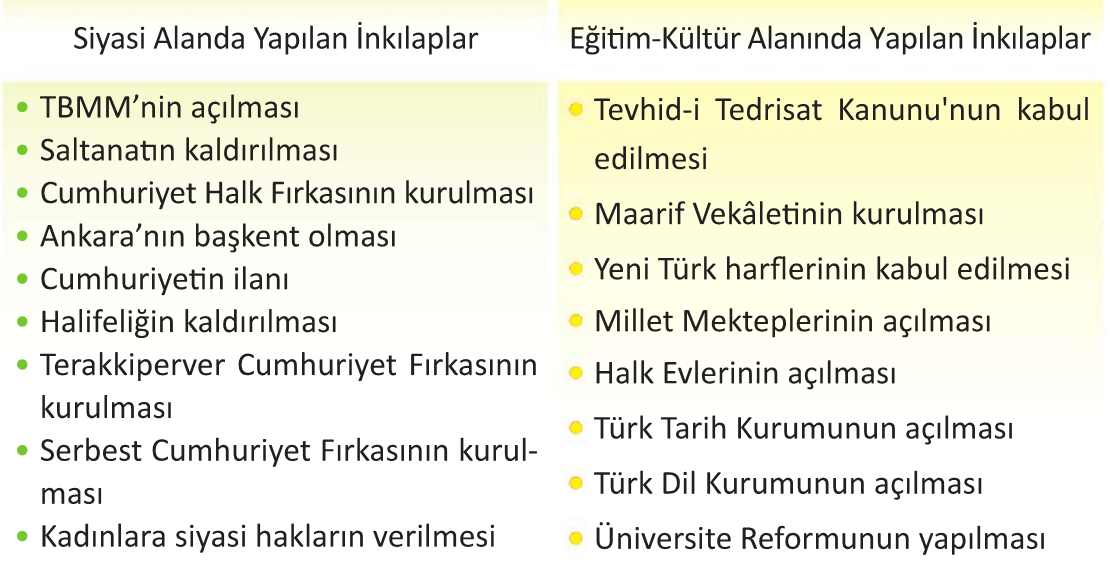 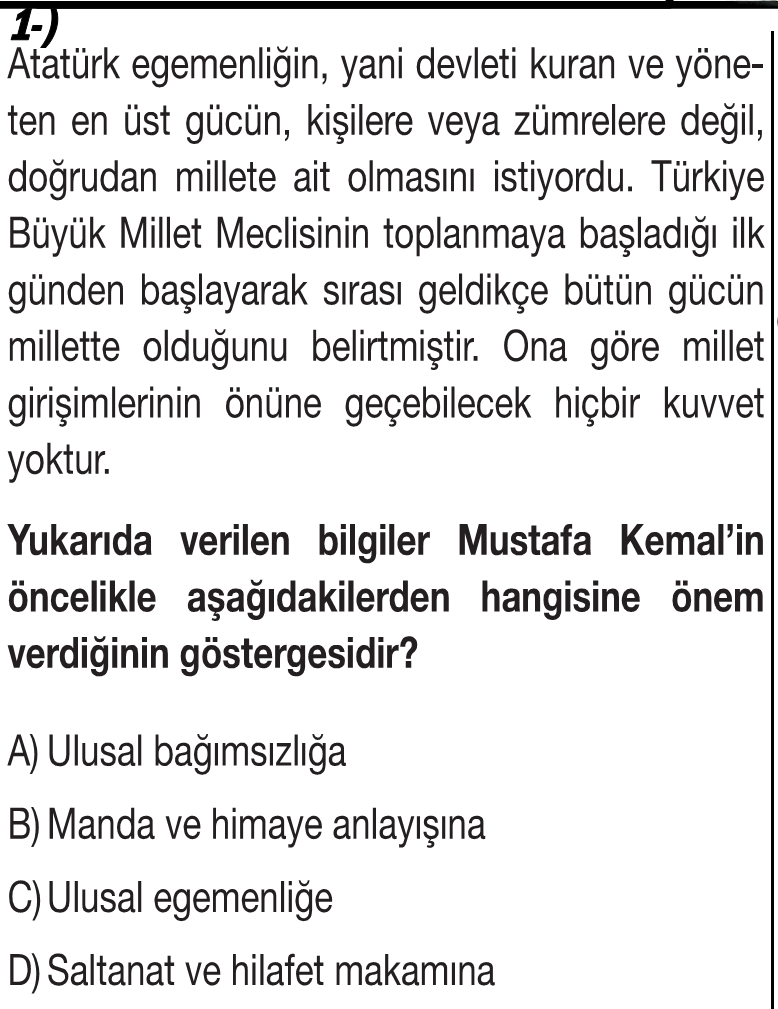 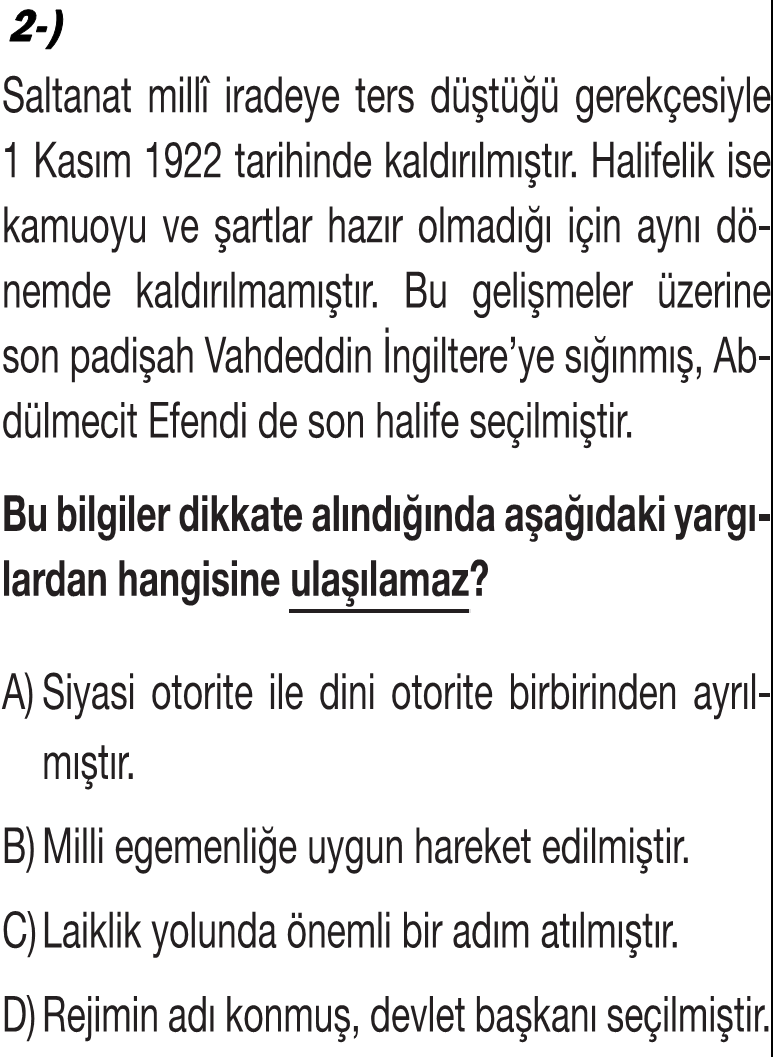 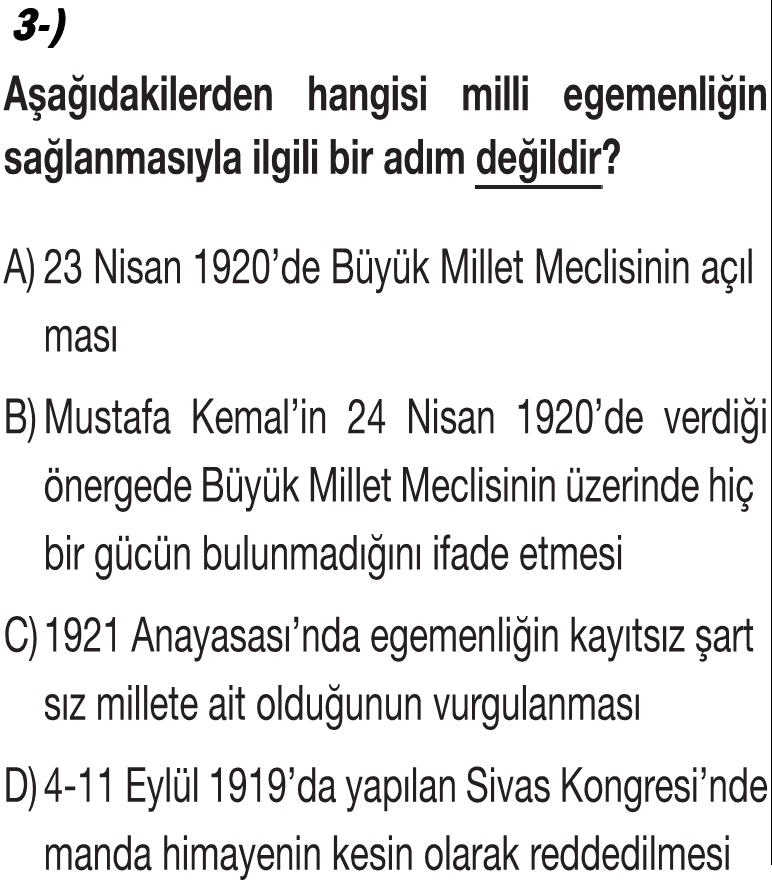 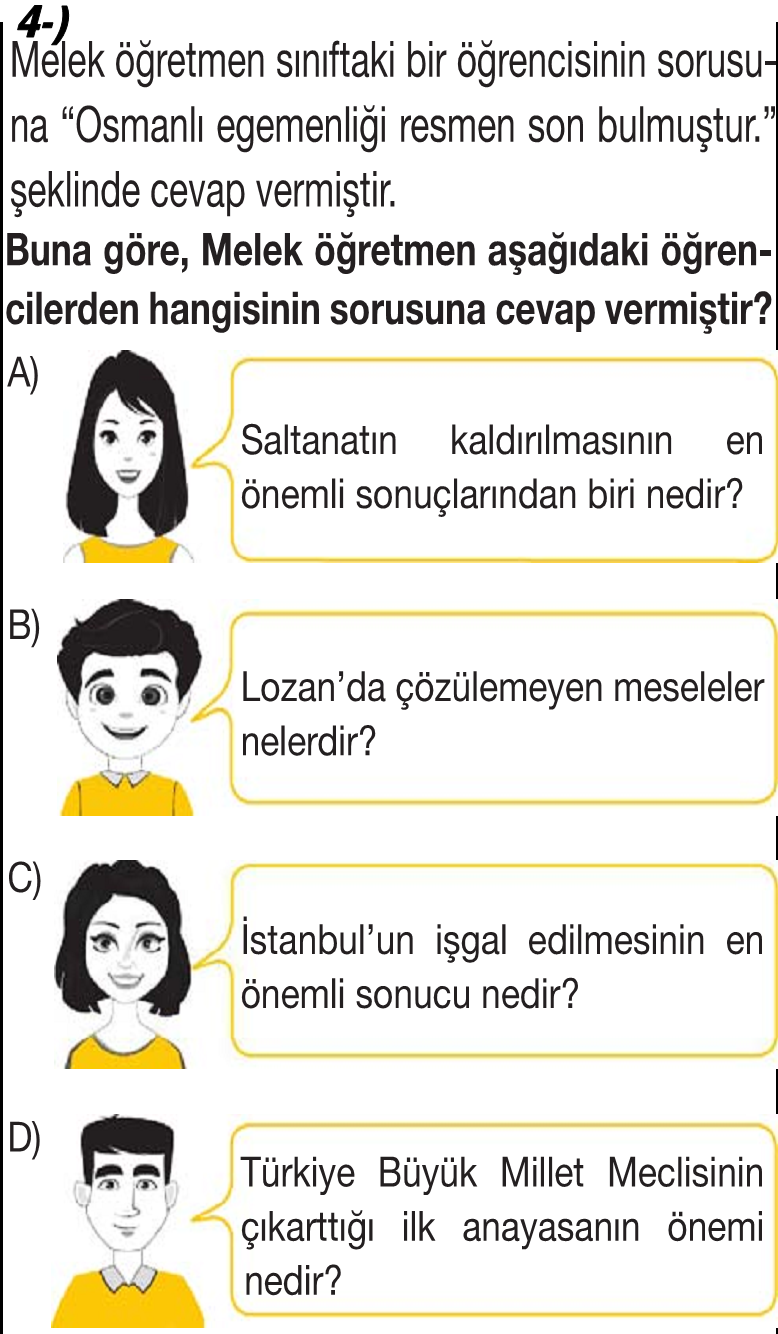 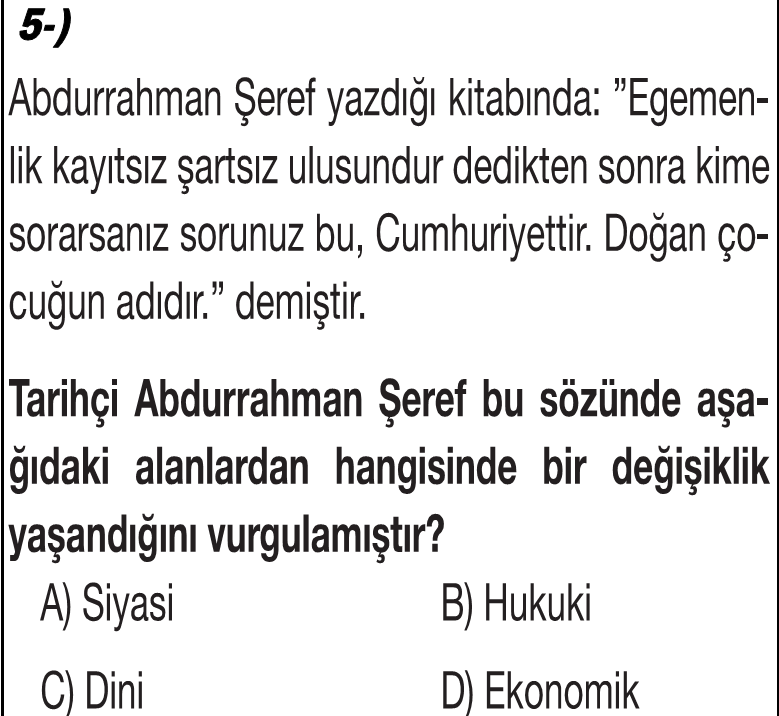 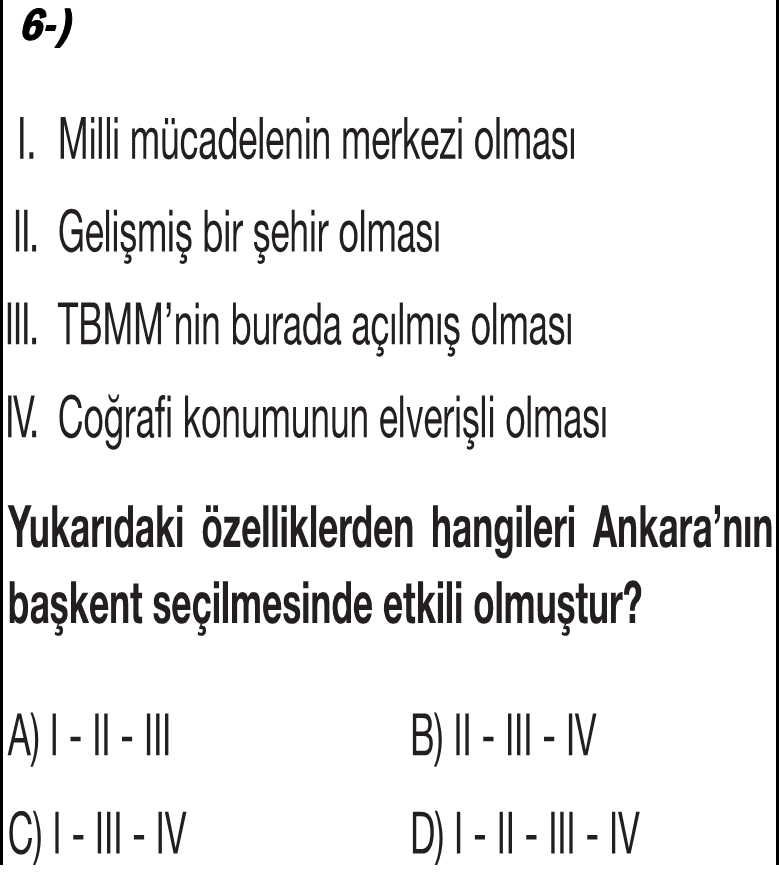 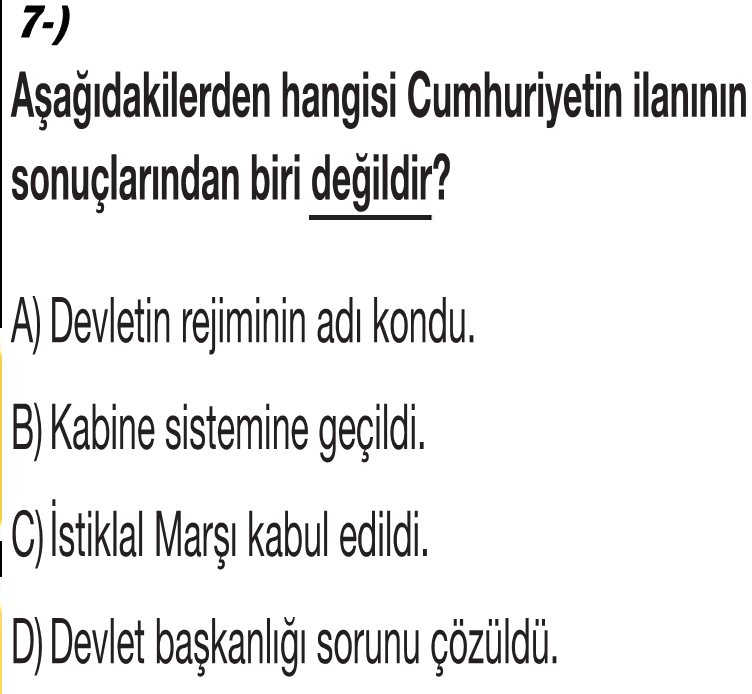 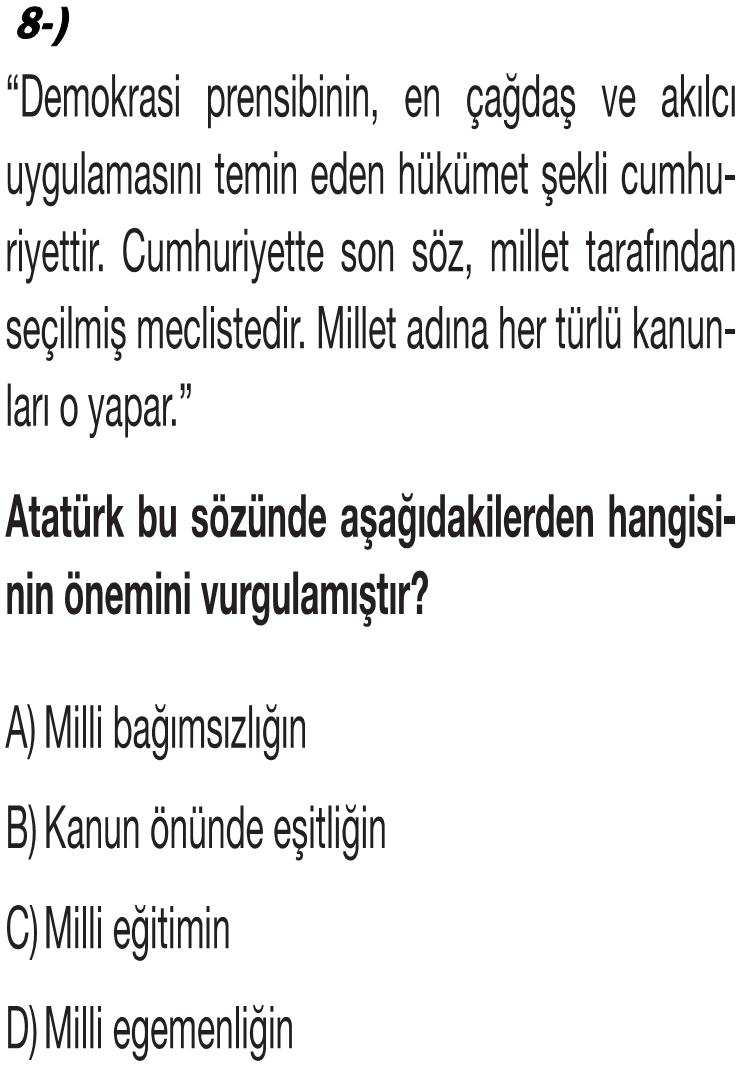 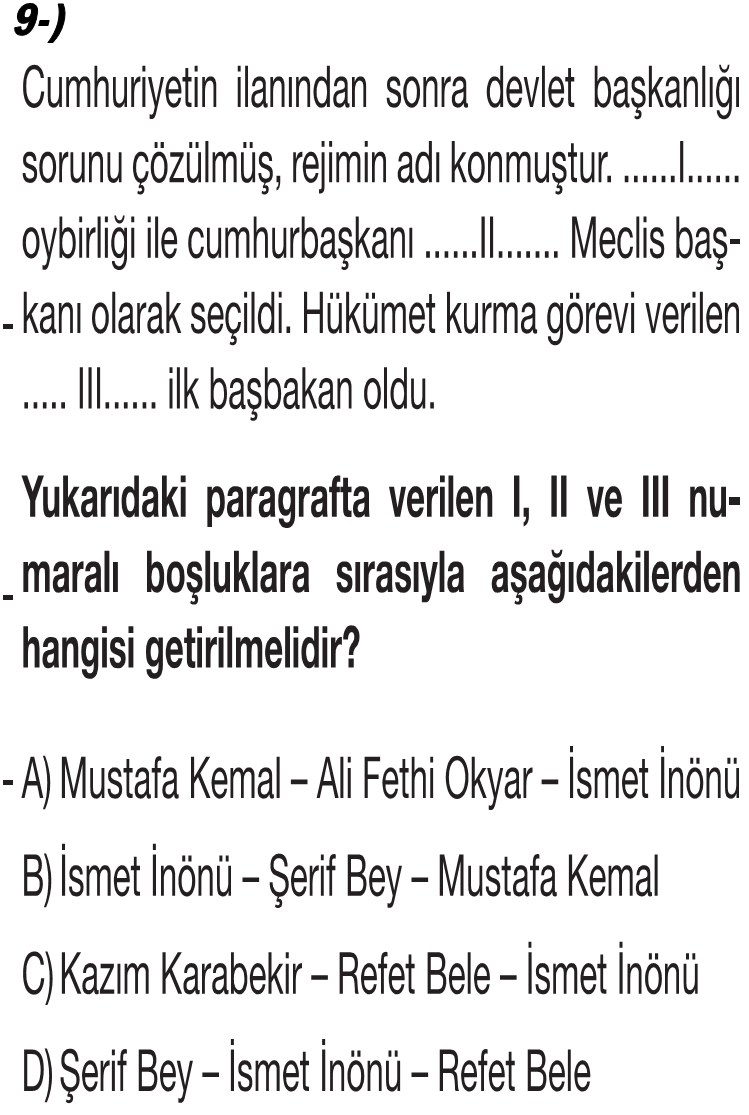 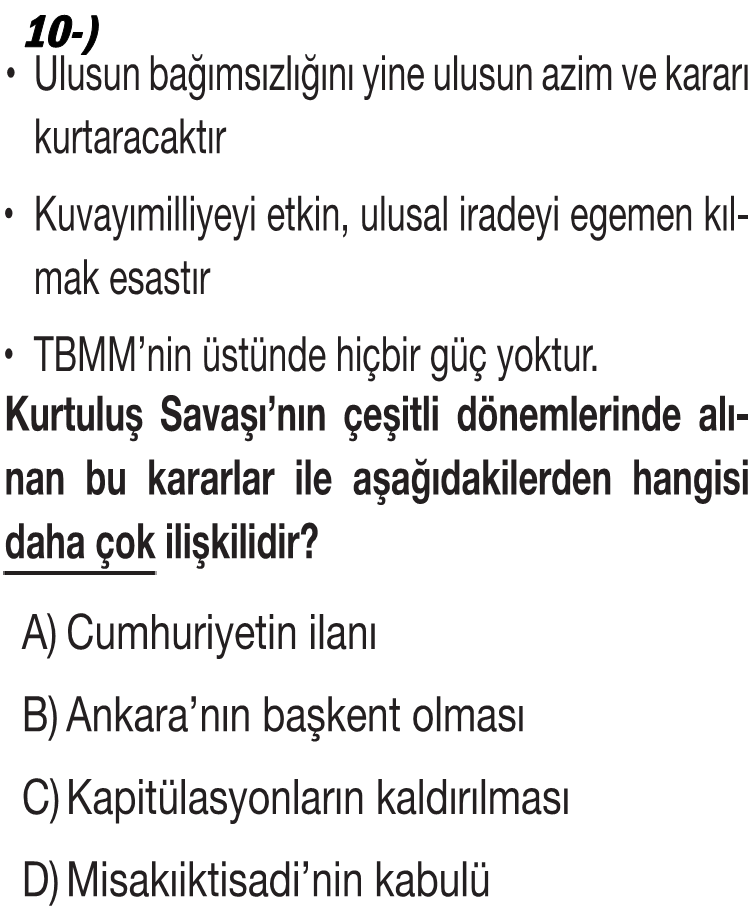 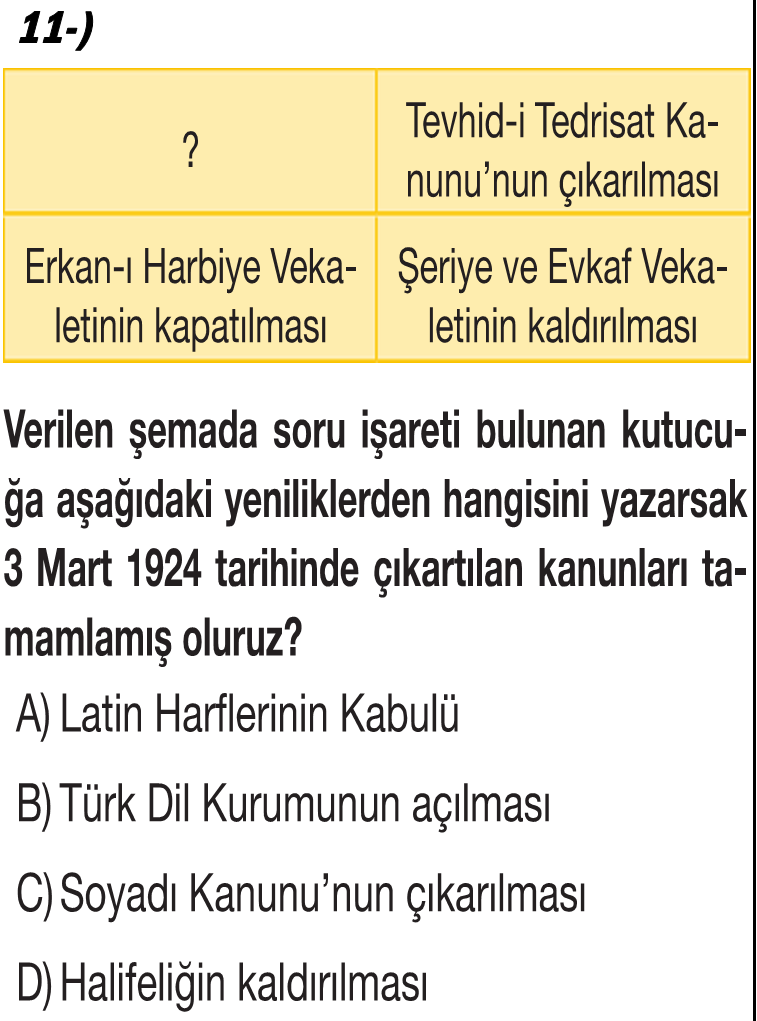 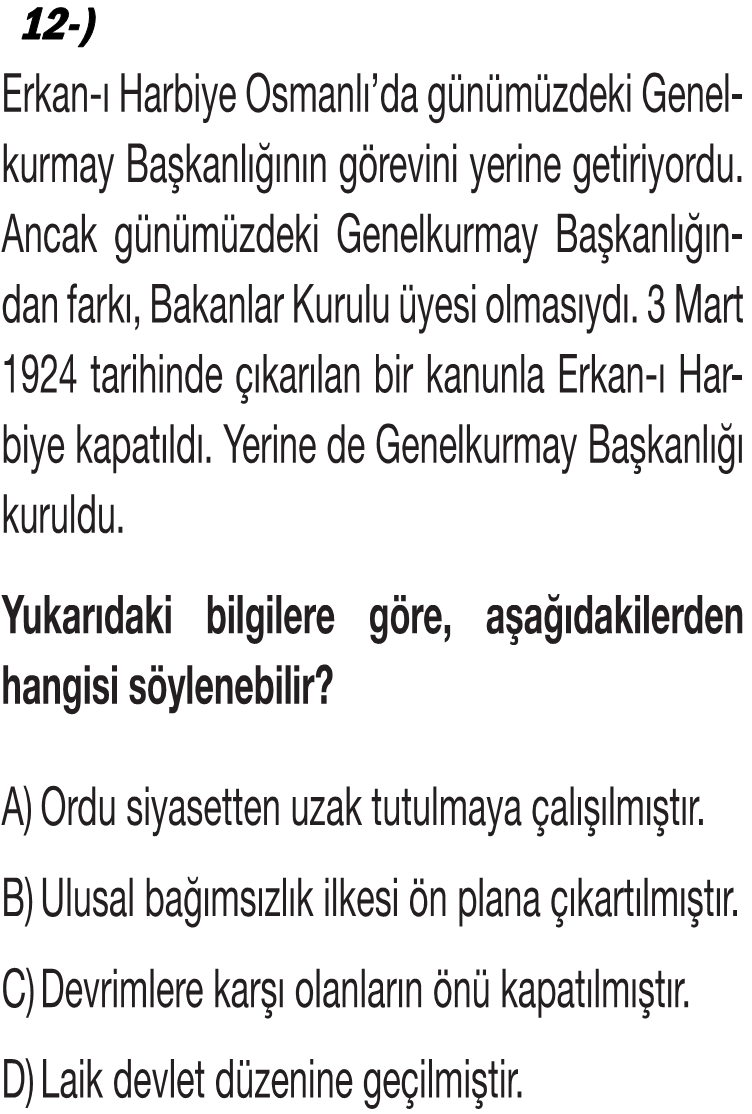 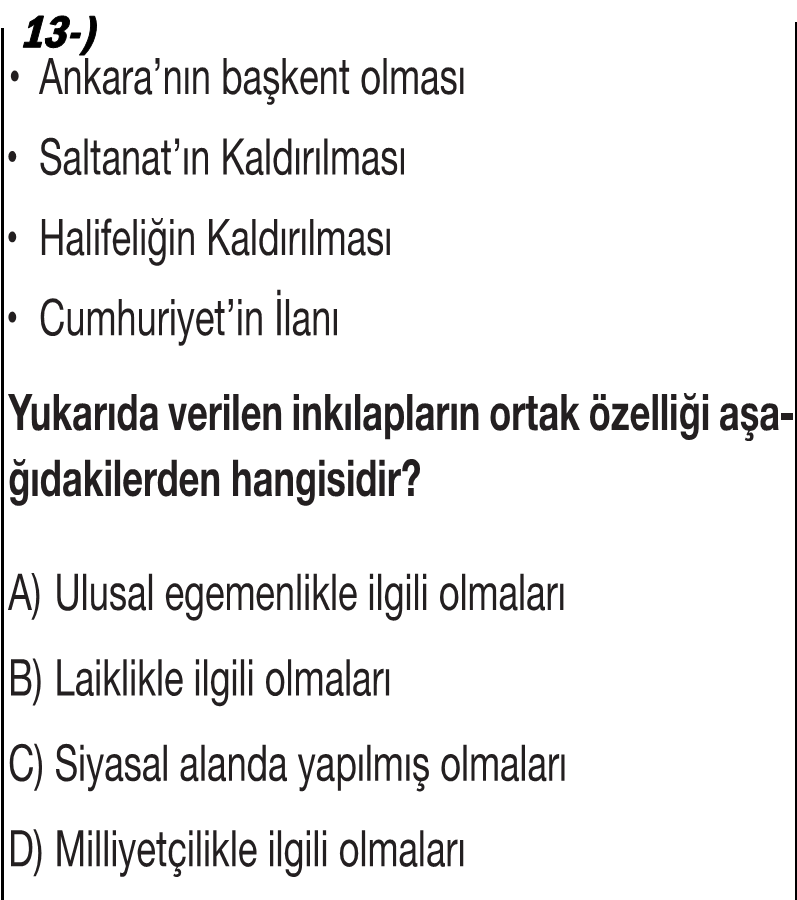 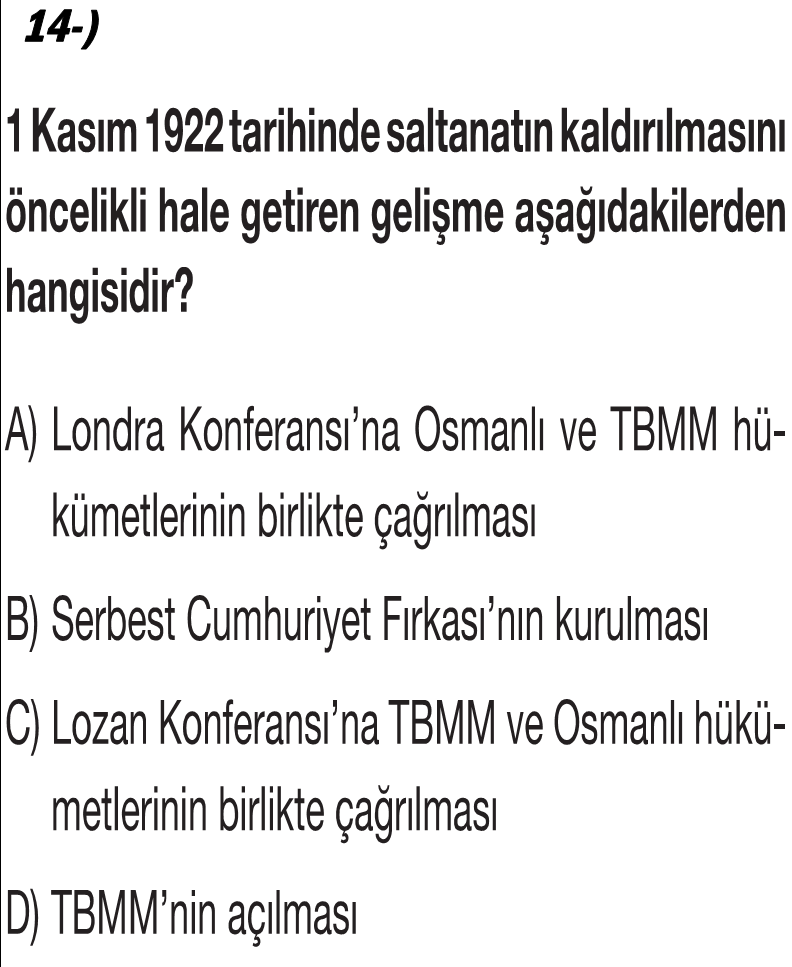 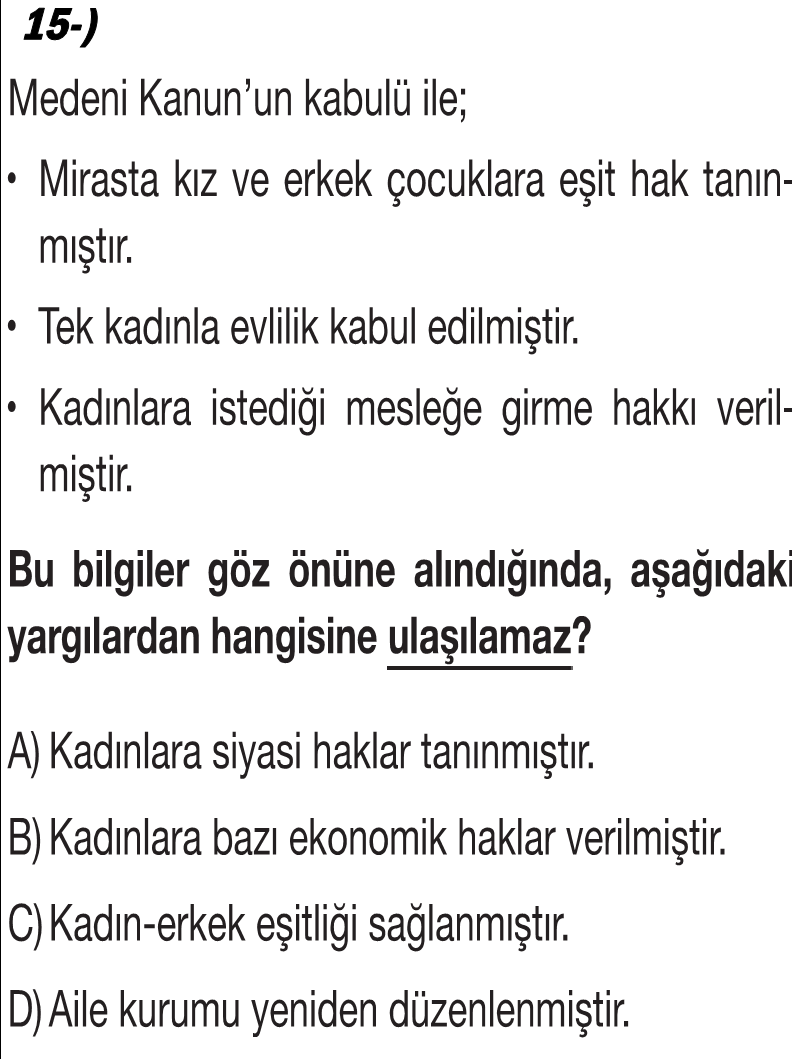 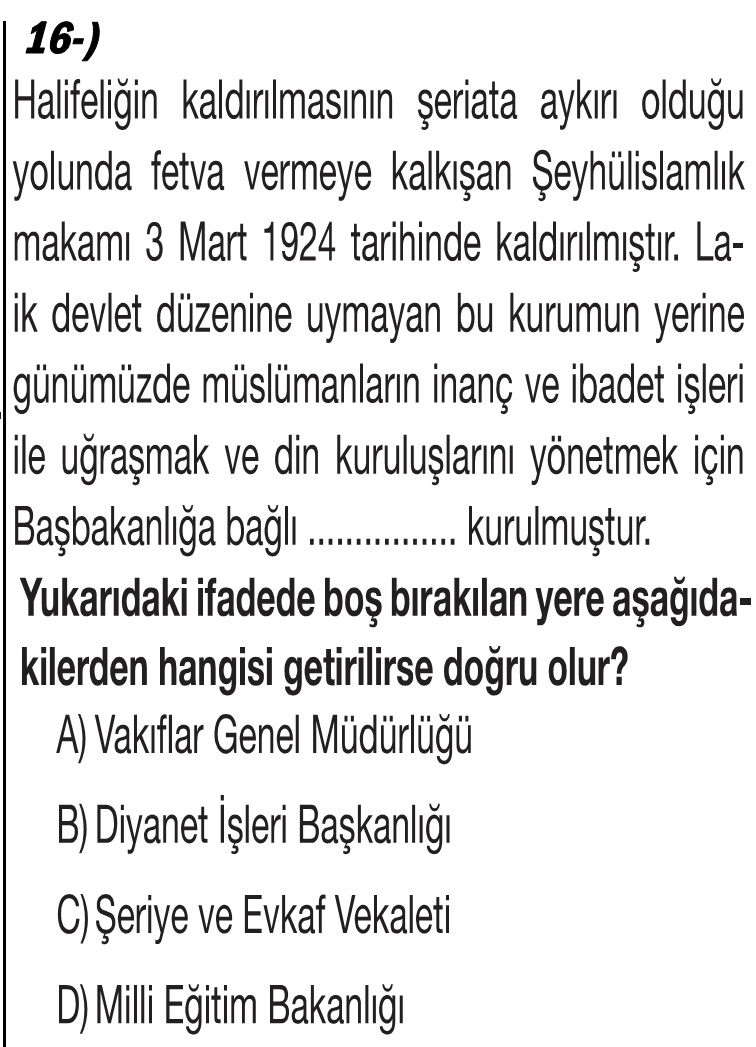 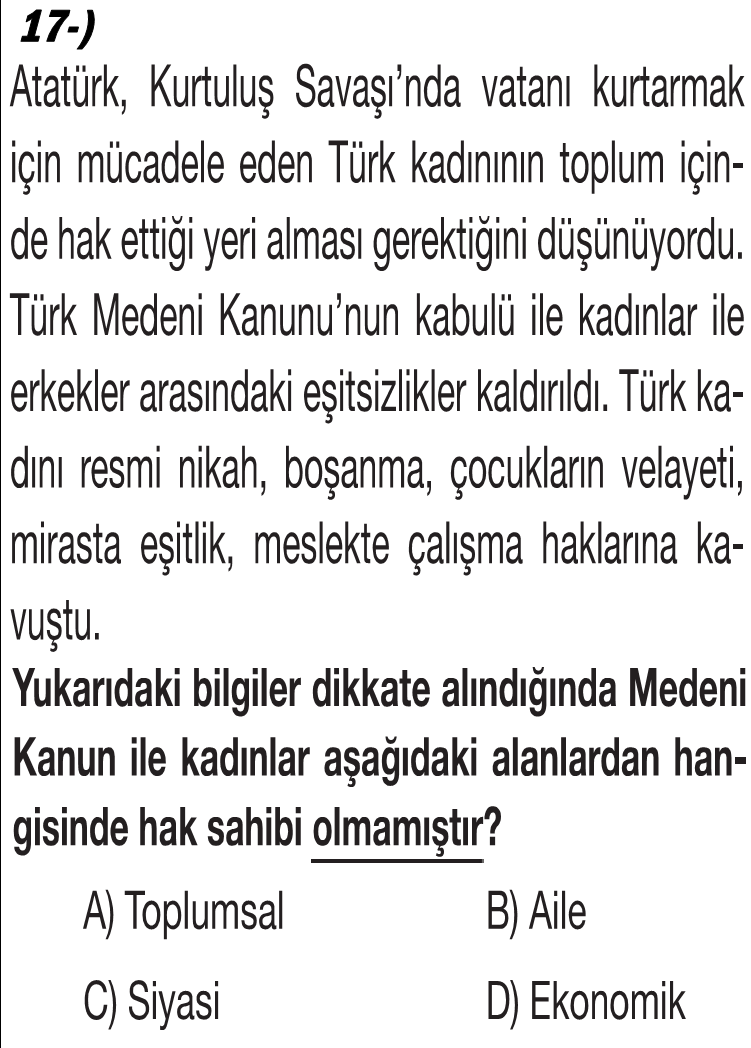 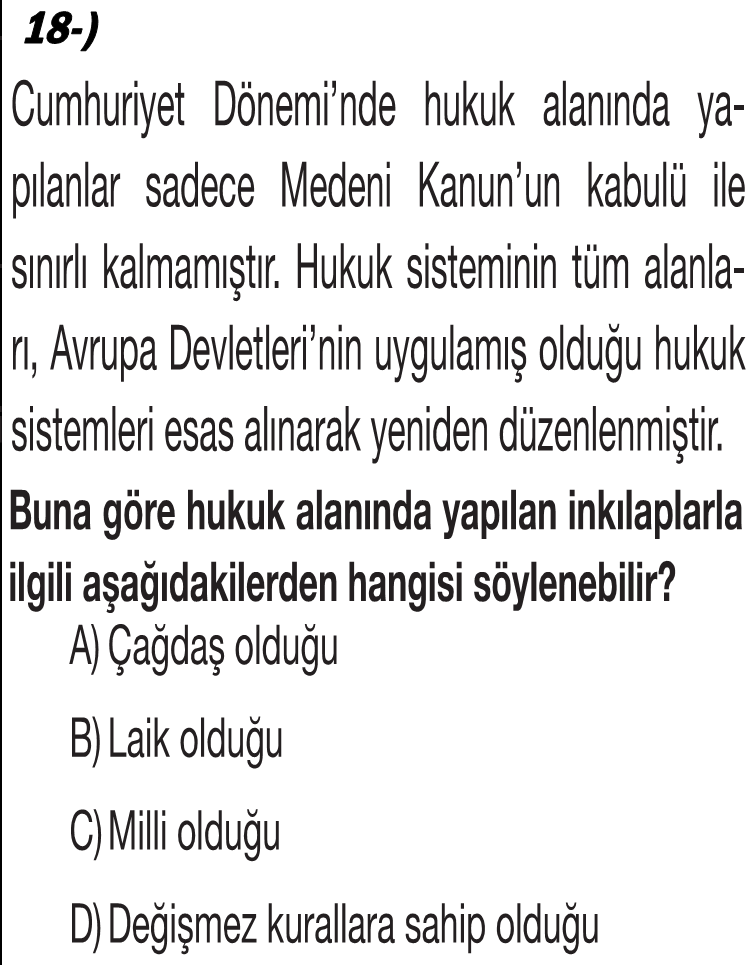 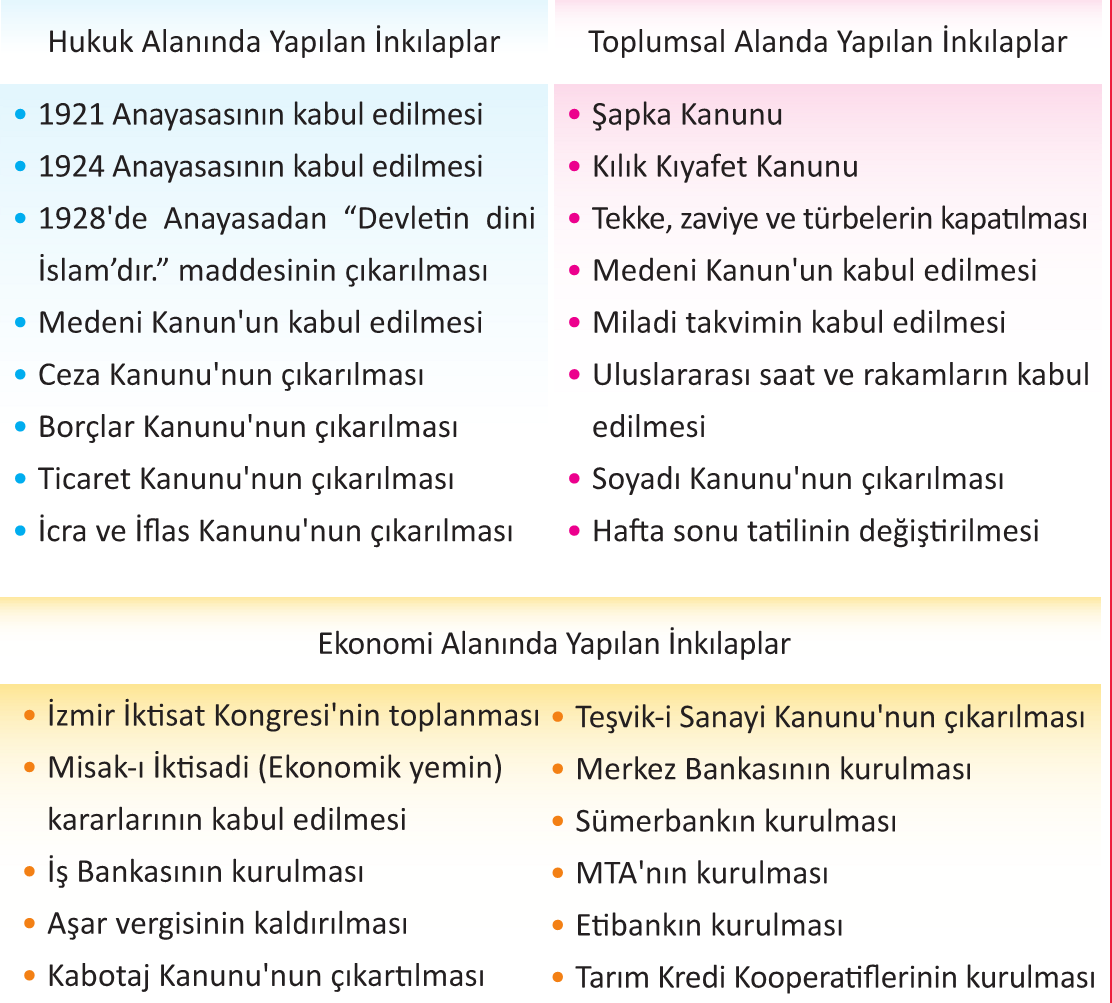 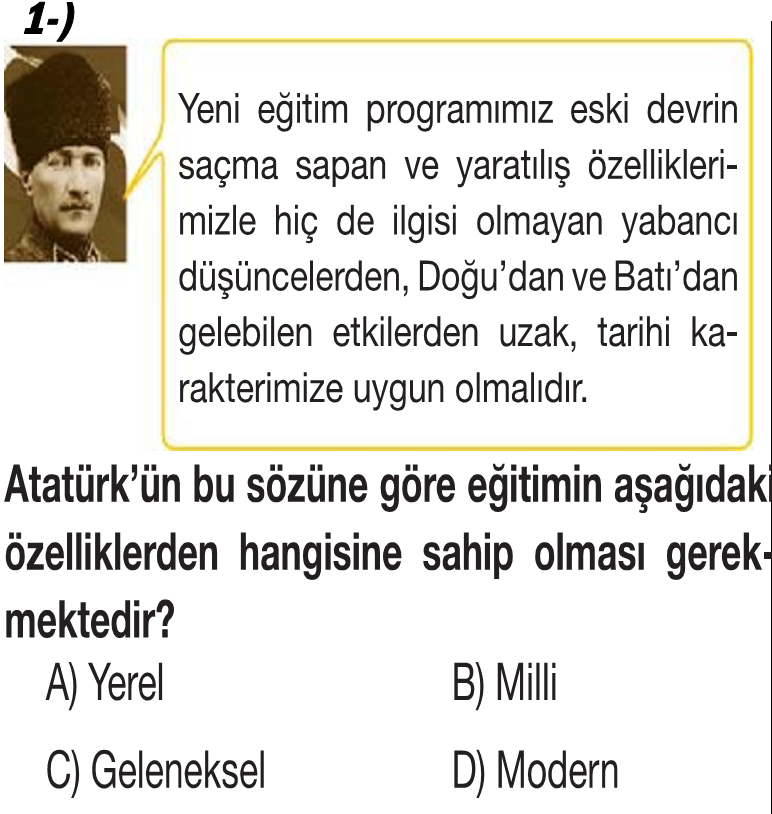 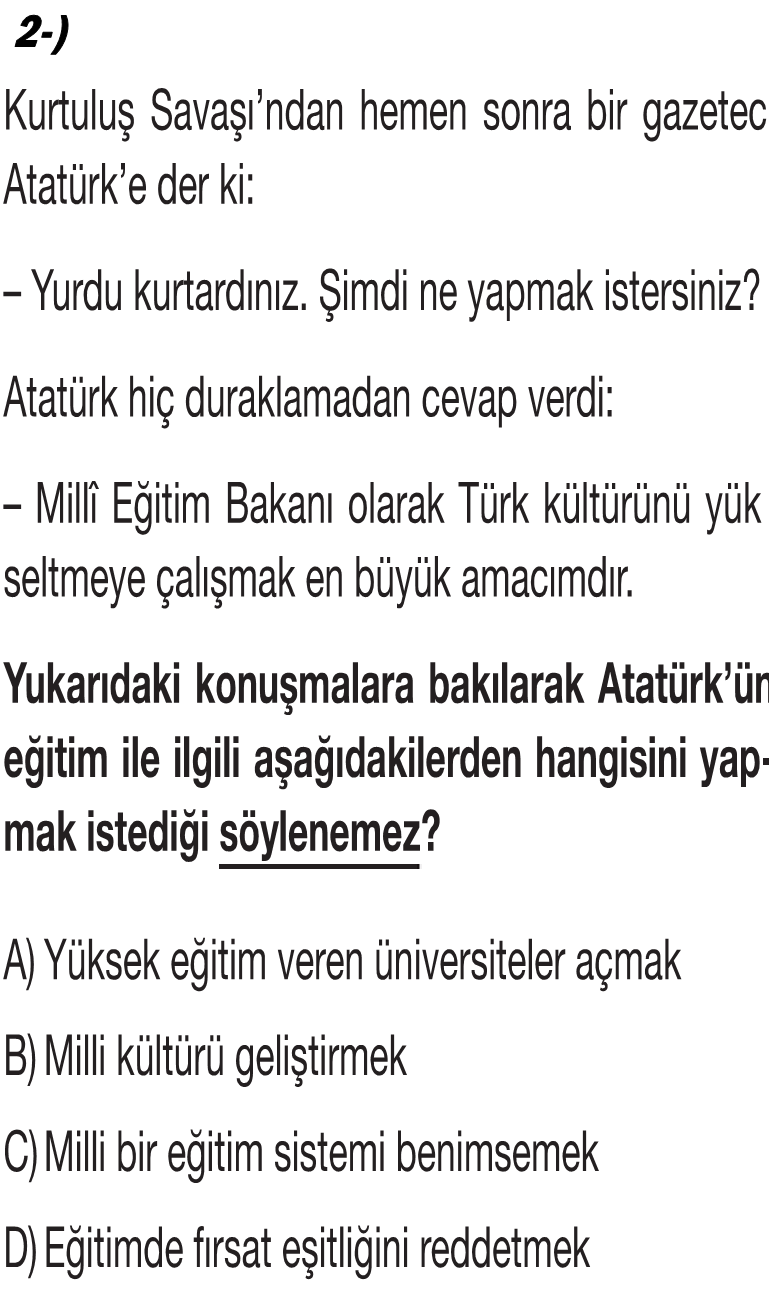 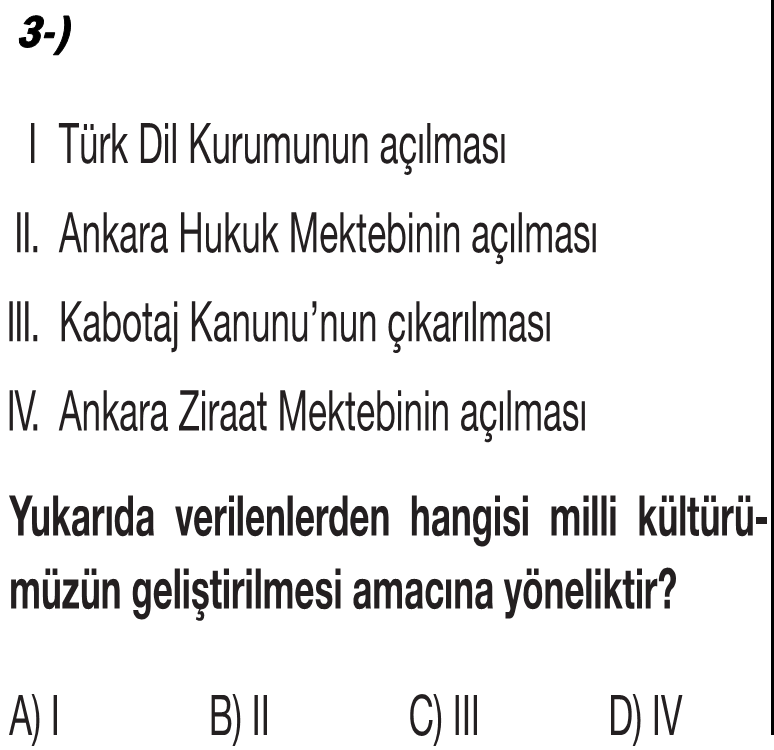 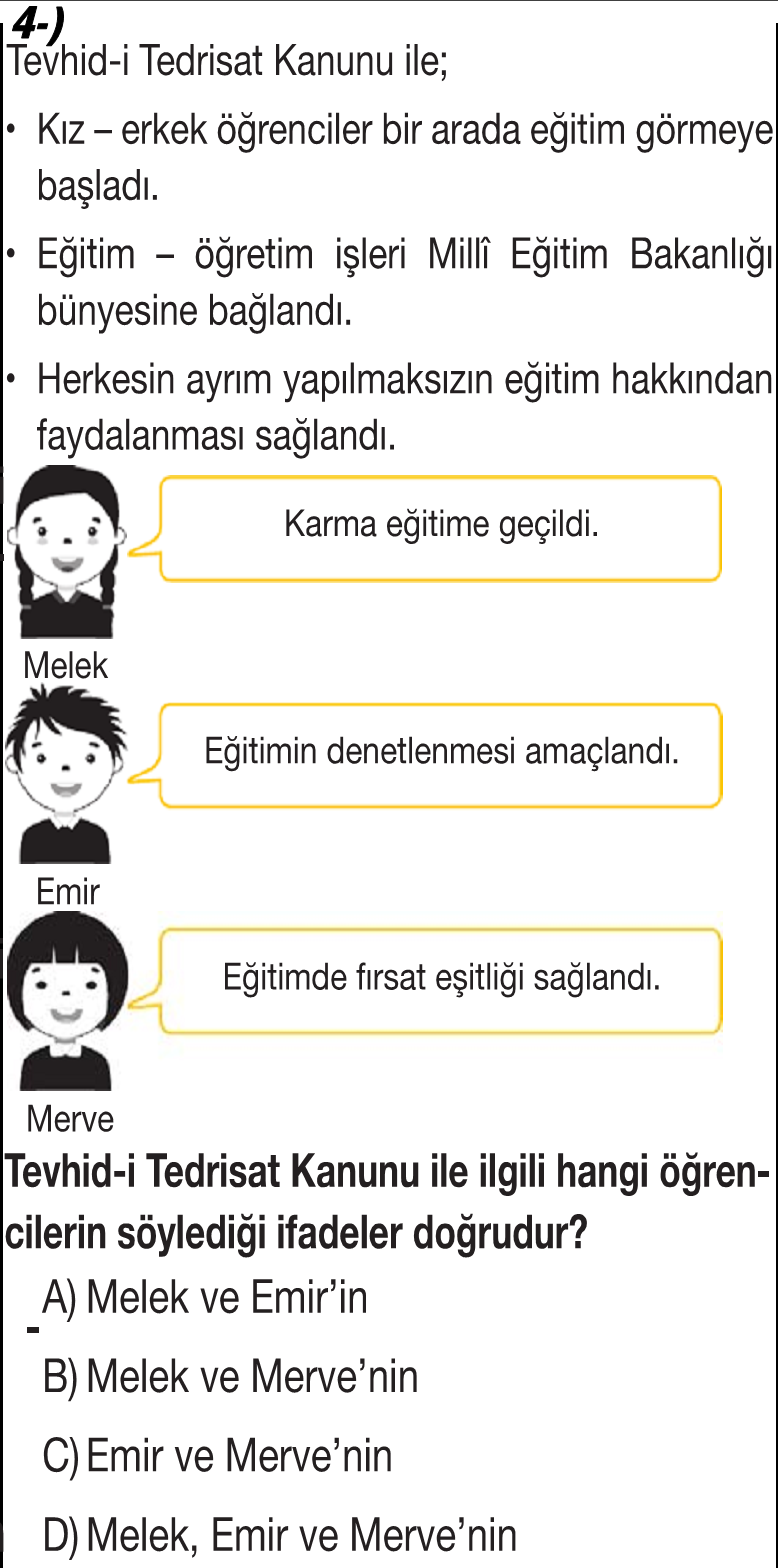 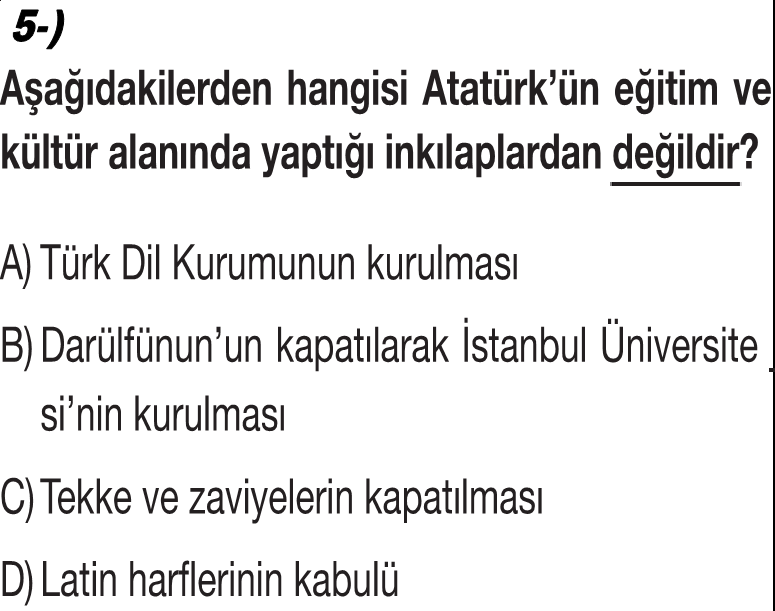 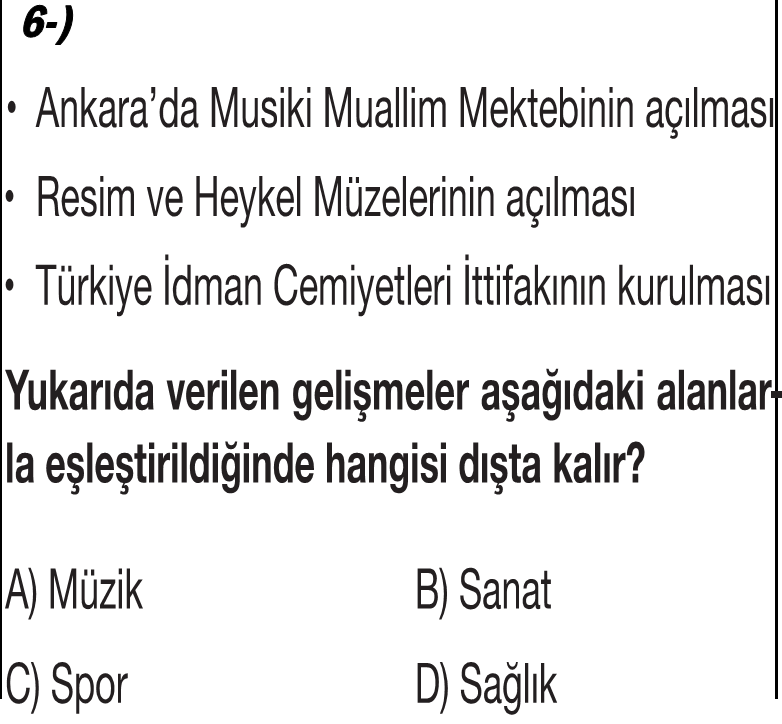 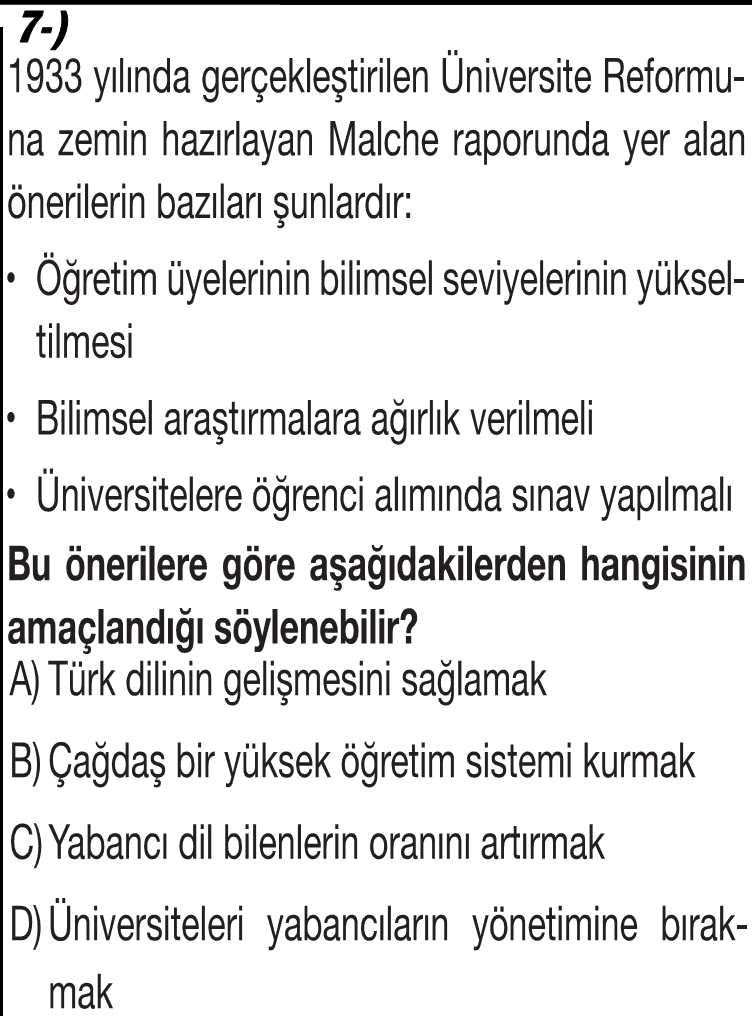 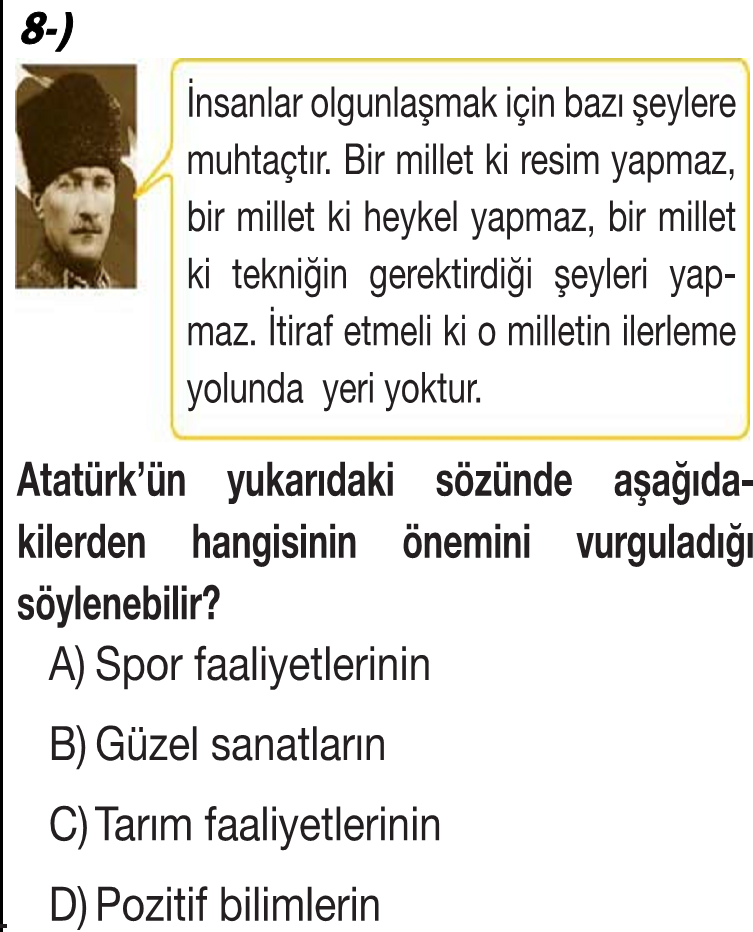 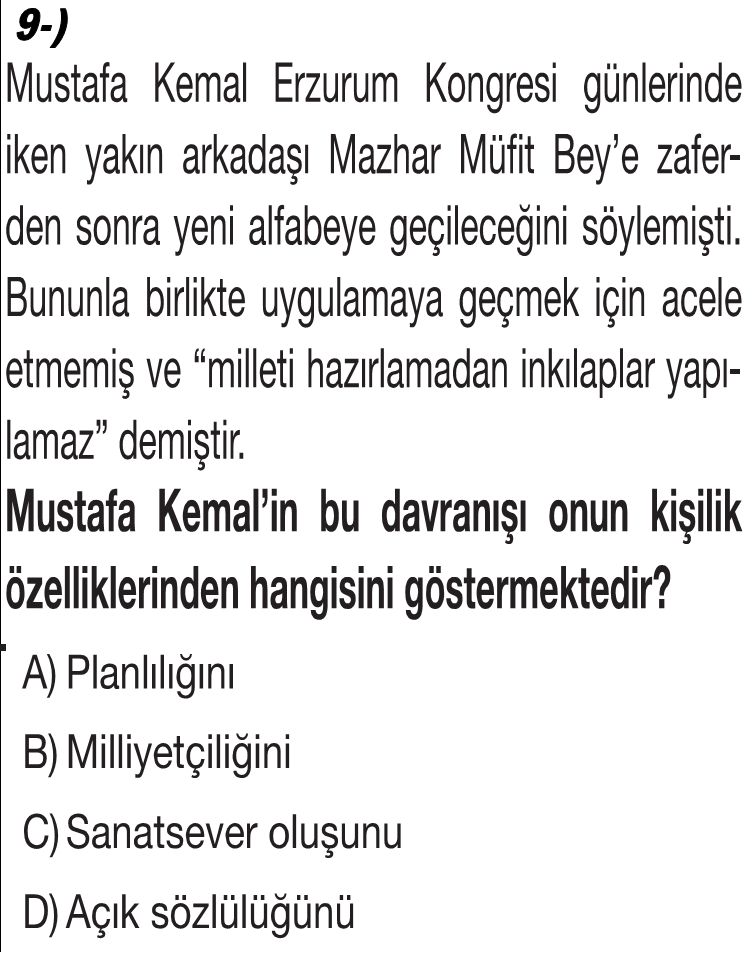 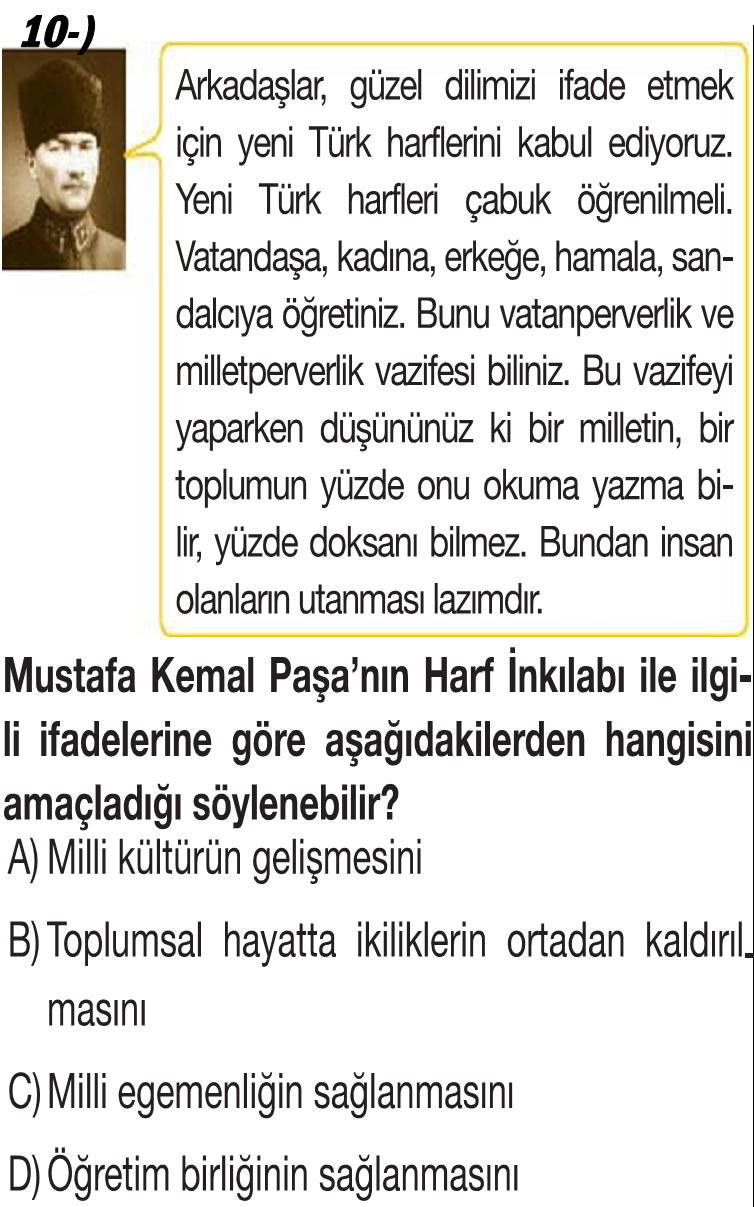 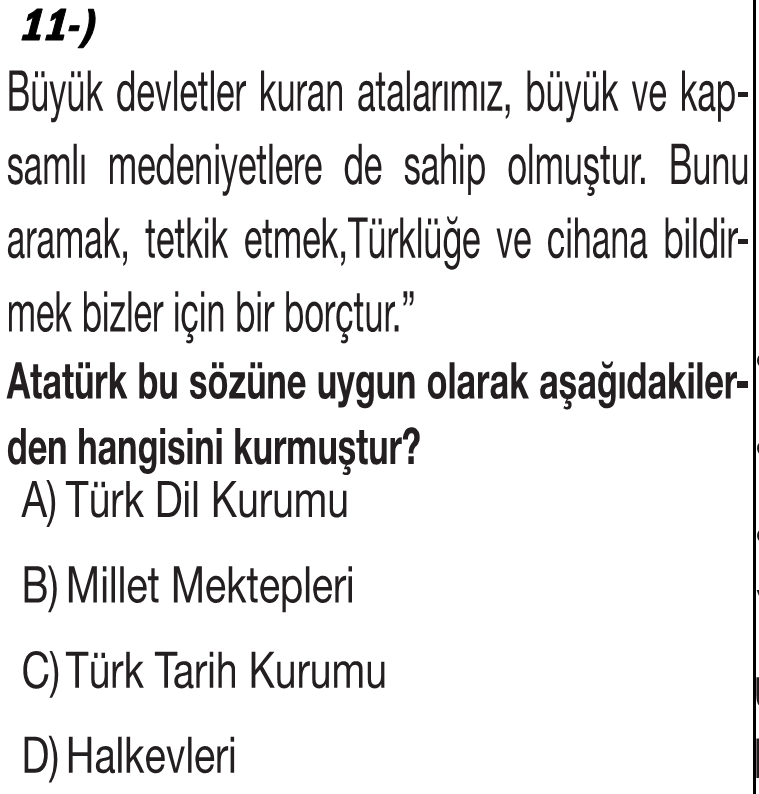 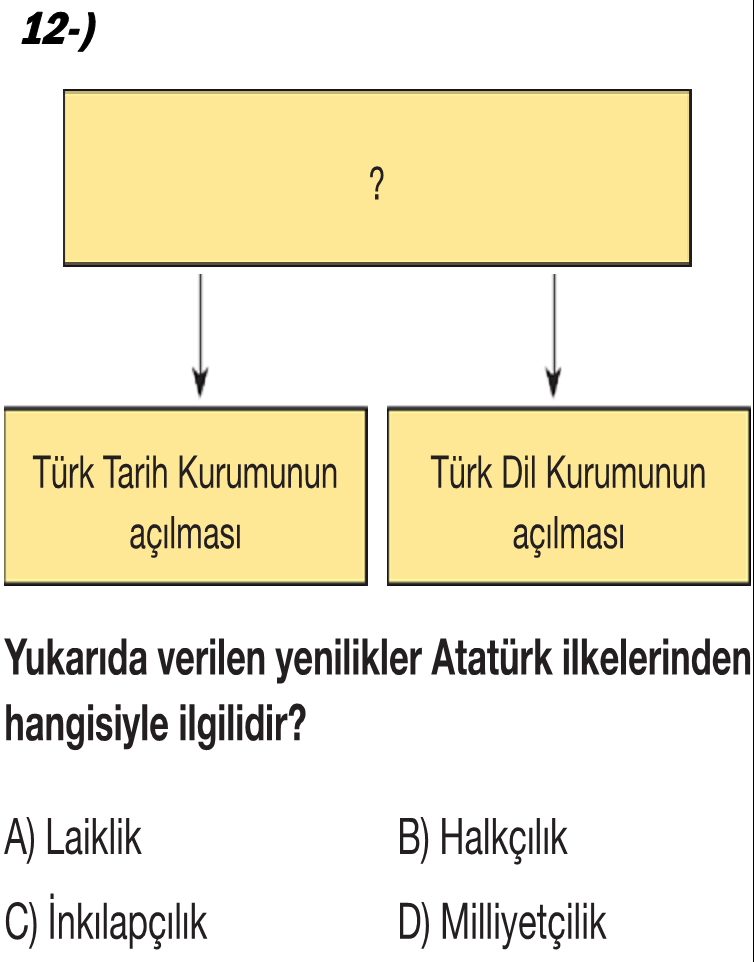 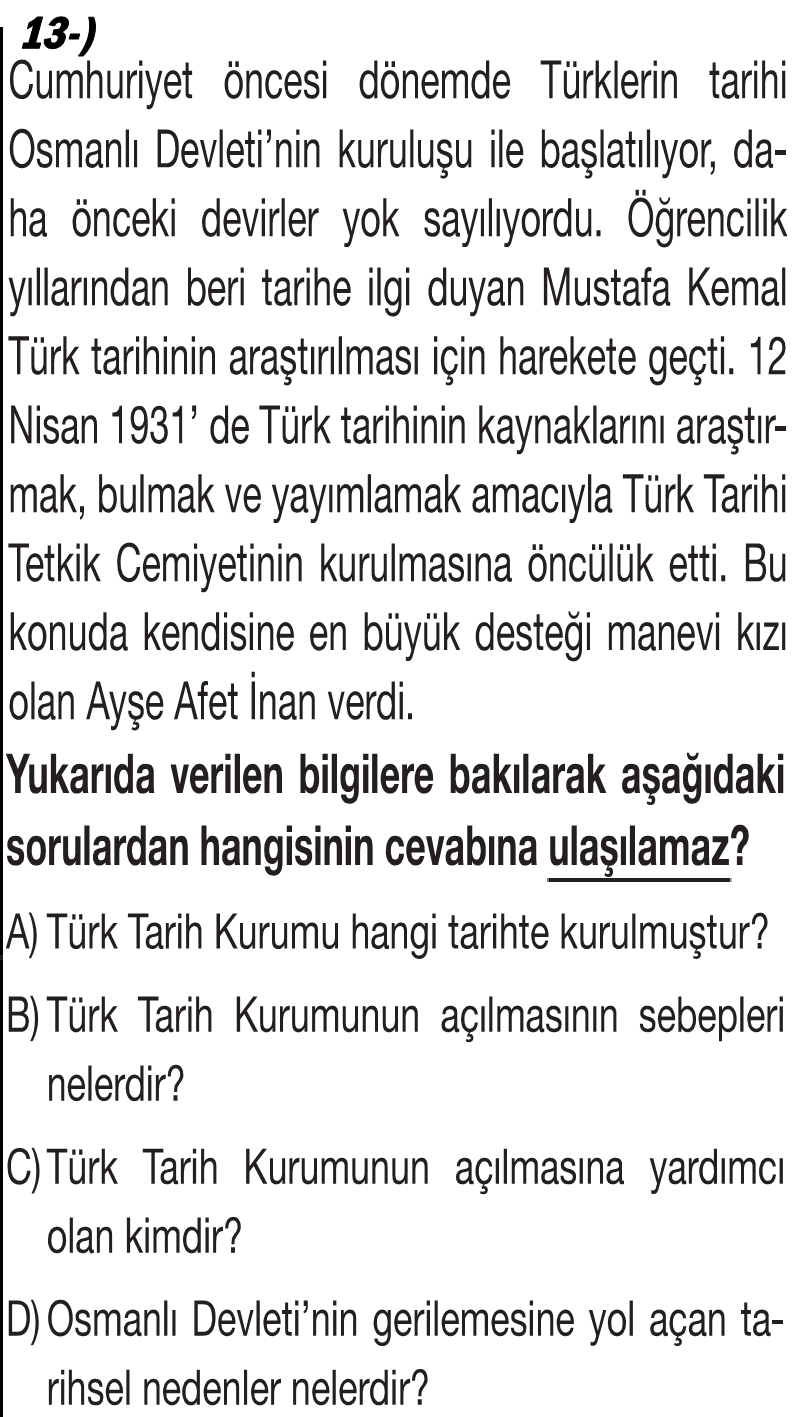 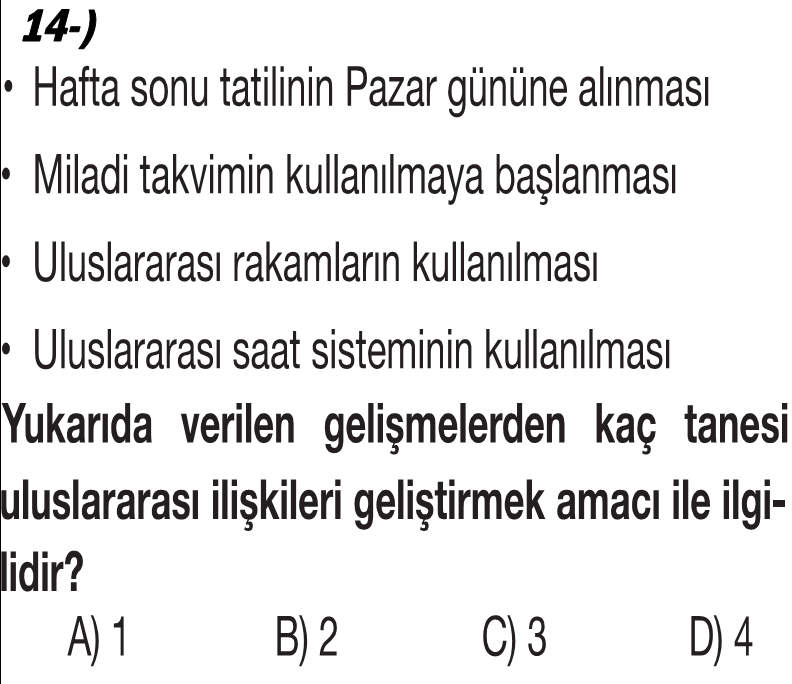 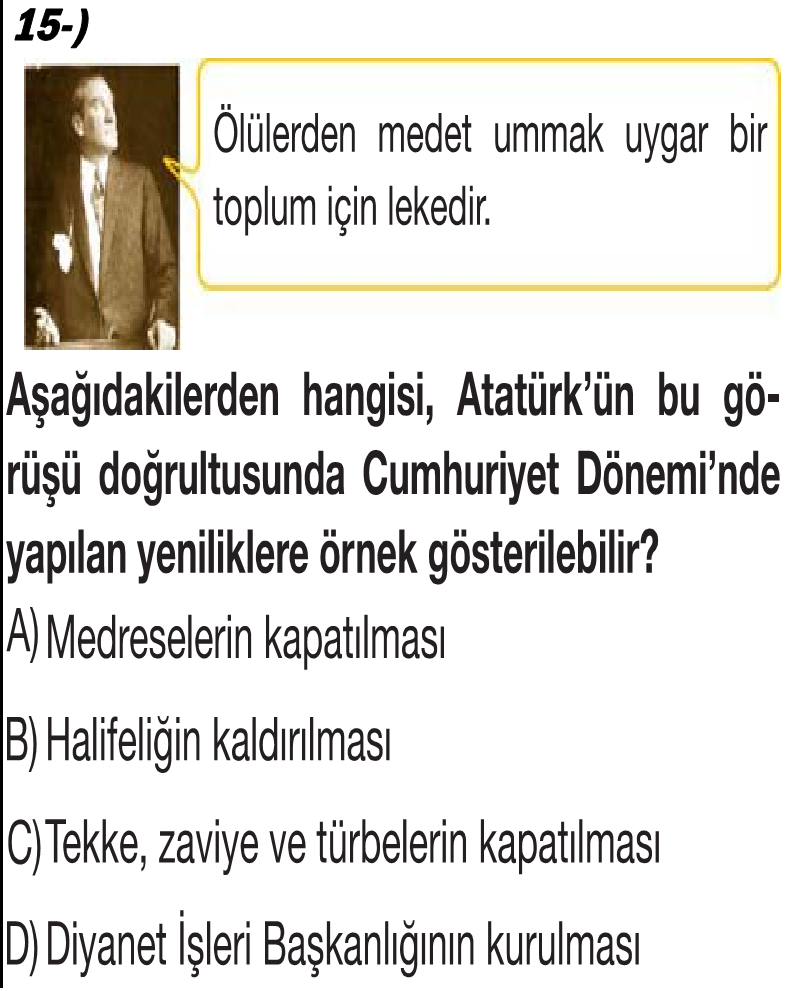 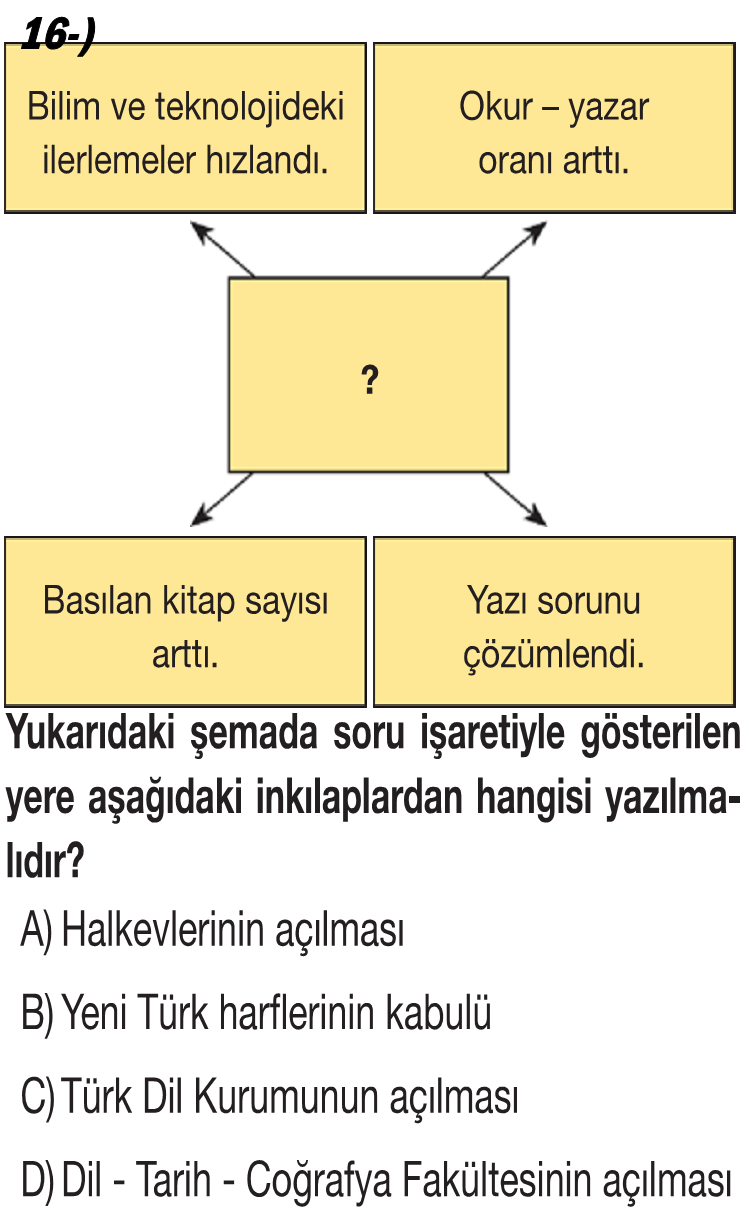 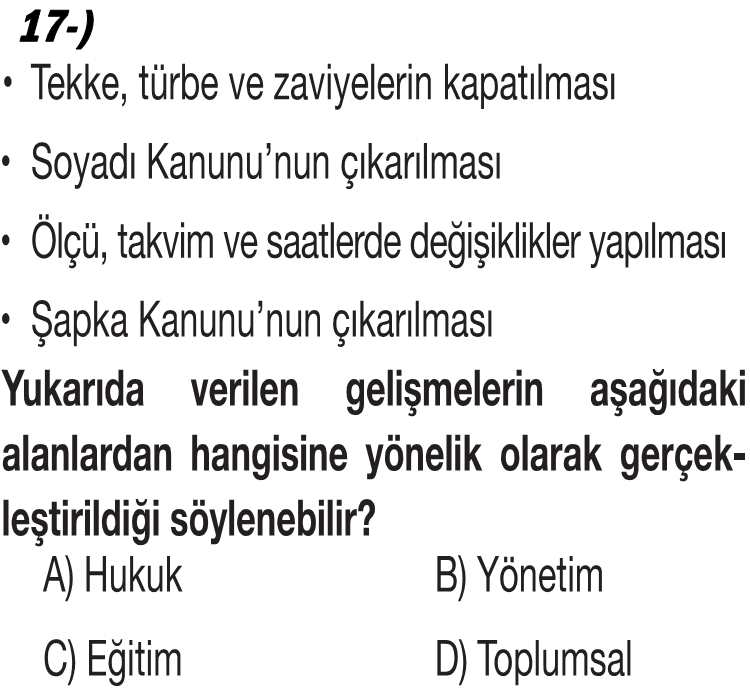 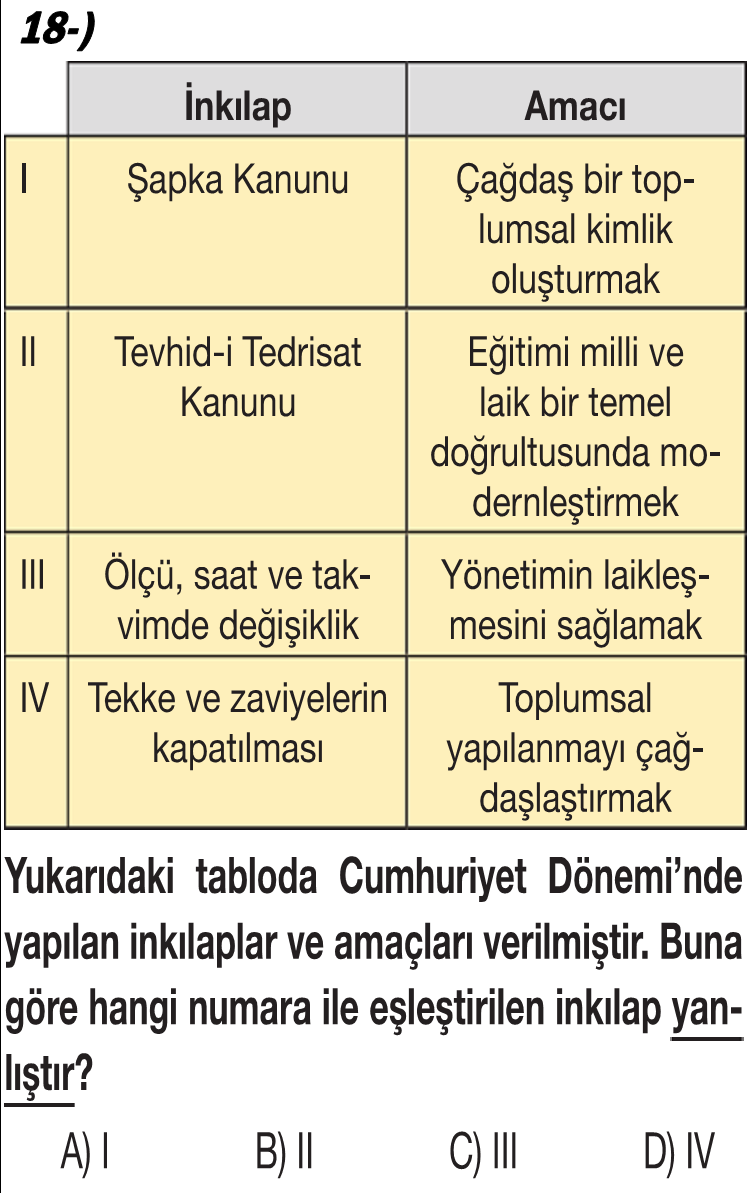